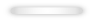 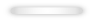 第一章  特殊平行四边形
正方形的性质与判定
第1课时
导入新课
讲授新课
当堂练习
课堂小结
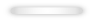 WWW.PPT818.COM
学习目标
1.了解正方形的定义及其与平行四边形的关系.
2.探索并证明正方形的性质定理.（重点）
3.应用正方形的性质定理解决相关问题.（难点）
导入新课
活动:观察这些图片，你什么发现？正方形四条边有什么关系？四个角呢？
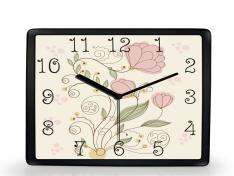 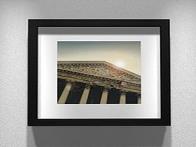 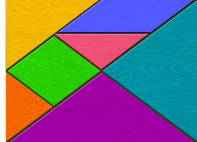 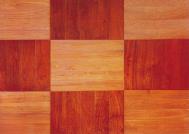 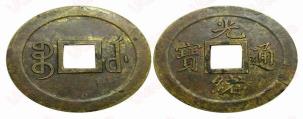 正方形的定义
一
讲授新课
活动1：准备一张矩形的纸片，按照下图折叠,然后展开，得到一个四边形.
正方形
问题1：折叠后得到的特殊四边形是什么四边形？
活动2：把可以活动的菱形框架的一个角变为直角，观察这时菱形框架的形状.
正方形
问题2：经过变化后得到特殊四边形是什么四边形？
有一组邻边相等，并且有一个角是直角的平行四边形是正方形.
正方形的性质探究和证明
二
定理
填一填：
角：	     	    		
边：			
对角线：	                                      	
对称性：
a
四个角都是直角.
A
D
四条边相等.
a
a
对角线相等且互相垂直平分.
C
B
轴对称图形（4条对称轴）.
a
1.正方形的四个角都是直角,四条边相等.
	2.正方形的对角线相等且互相垂直平分.
定理证明
已知：如右图,四边形ABCD是正方形.
求证：正方形ABCD四边相等,四个角都是直角.
证明：∵四边形ABCD是正方形.
	∴∠A=90°, AB=AC . （正方形的定义）
	又∵正方形是平行四边形.
	∴正方形是矩形, （矩形的定义）
	  正方形是菱形.(菱形的定义)
	∴∠A=∠B =∠C =∠D = 90°,
	  AB= BC=CD=AD.
D
A
B
C
已知：如右图,四边形ABCD是正方形.对角线AC、BD相交于点O.求证：AO=BO=CO=DO,AC⊥BD.
A
D
请同学们动手完成以上证明？
O
C
B
提示：可以先通过证明来得到正方形是矩形、菱形，然后利用矩形和菱形的定理来完成该题.
归纳
想一想： 正方形是矩形吗？是菱形吗？
菱形
矩形
正方形
平行四边形
正方形是特殊的平行四边形,也是特殊的矩形,也是特殊的菱形.所以平行四边形、矩形、菱形有的性质,正方形都有.
归纳结论
对边平行且相等
相互平分
边
对角线
对角线
边
四边相等
相等
正方形
相互垂直且
平分对角
对角线
角
对称性
四个角相等都是90°
轴对称图形（4条对称轴）
正方形性质定理的应用
三
典例精析
例1：如图在正方形ABCD中,E为CD上一点，F为BC边延长线上一点,且CE=CF. BE与DF之间有怎样的关系？请说明理由.
D
A
解：BE=DF,且BE⊥DF.理由如下：
（1）∵四边形ABCD是正方形.
∴BC=DC,∠BCE =90° .
（正方形的四条边都相等,四个角都是直角）
∴∠DCF=180°-∠BCE=180°-90°=90°.
E
B
F
C
∴∠BCE=∠DCF.
又∵CE=CF.
∴△BCE≌△DCF.
∴BE=DF.
(2)延长BE交DE于点M,
∵△BCE≌△DCF ,
∴∠CBE =∠CDF.
∵∠DCF =90° ,
∴∠CDF +∠F =90°.∴∠CBE+∠F=90° , ∴∠BMF=90°.
∴BE⊥DF.
D
A
M
E
B
F
C
D
C
O
M
N
B
A
例2：如图，已知四边形ABCD是正方形,对角线AC与BD相交于点O , MN∥AB ,且分别于OA , OB相交于点M , N.
求证：（1）BM = CN;（2）BM⊥CN.
证明：（1）∵MN∥AB.
              ∴∠1 =∠2 =∠3 =∠4 = 45°.
	 ∴OM = ON.
	 ∵OA= OB,
	 ∴OA- OM = OB - ON,AM=BN.
	  又∵∠2=∠NBC,AB=BC.
	  ∴△ABM ≌△BCN(SAS) ∴BM=CN.
1
3
2
4
D
C
O
M
N
B
A
(2)延长CN交线段MB于点Q.
∵△ABM≌△BCN.
∴∠6=∠8.
∵∠OCB =∠ABO =45°.
∴∠5=∠7.
又∵∠ONC=∠QNB.
∴180°-∠5 -∠ONC = 180°-∠7 -∠QNB,
∠CON =∠NQB = 90°.
∴BM⊥CN.
5
6
Q
7
8
D
A
D
A
O
E
O
C
B
C
B
当堂练习
1．在正方形ABC中,∠ADB=            ,∠DAC=                , ∠BOC=              .

2.在正方形ABCD中，E是对角线AC上一点，且AE=AB，则∠EBC的度数是 		.
45°
45°
90°
第2题
第1题
22.5°
3.如图，已知正方形ABCD ,以AB为边向正方形外作等边△ABE,连结DE 、 CE ,求∠DEC的度数.
解：∵△ABE是等边三角形.
       ∴AB =AE=BE,
     ∠ABE=∠BEA=∠EAB =60°.
        又∵四边形ABCD是正方形.
        ∴AD=BC=AE=BE,
       ∠DAB=∠ABC=90°.
        ∴∠DAE=∠CBE=150°.
        ∴∠AED=∠EDA=∠CEB=∠BCE=15°.
        ∴∠DEC=∠AEB-∠AED-∠CEB=30°.
A
D
E
C
B
课堂小结
有一组邻相等，并且有一个角是直角的平行四边形叫做正方形
定义
正方形
1.四个角都是直角
2.四条边都相等
性质
3.对角线相等且互相垂直平分